NEVER LOVED US
MAKING HIGHER EDUCATION WORK FOR THOSE IT WAS NEVER MEANT TO SERVE
PAVING THE WAY TO INCLUSION: VISUALIZING EQUITY IN EDUCATION
SMU SIMMONS SCHOOL OF EDUCATION + HUMAN DEVELOPMENT, MARCH 27, 2018
CHRIS DOWDY
VP OF ACADEMIC AFFAIRS
PAUL QUINN COLLEGE
DALLAS, TEXAS
THE WE Over Me Farm:
		Size				4 acres
		Yearly yield		6,000-8,000 lbs.
		Yearly donation	3,000 lbs.
		Yearly gross 		$40,000
		Largest vendor	Legends Hospitality
What were we thinking?
CHOICE 1:
TURN THE FOOTBALL FIELD INTO A FARM
OUR STUDENTS DESERVE BETTER THAN FOOD DESERT CONDITIONS
ALSO THE FOOTBALL TEAM WAS TERRIBLE
CHOICE 2:
TURN THE SUMMER PROGRAM INTO A PROTEST MOVEMENT
WE ARE NOT TRASH: THE CAMPAIGN AGAINST FLOW CONTROL
What were we thinking?
STUDENTS DESERVE BETTER THAN TRASH BLOWING ACROSS CAMPUS
THEY THOUGHT NO ONE WOULD LISTEN
CHOICE 3:
BECOME THE FIRST URBAN WORK COLLEGE
What were we thinking?
STUDENTS DESERVE TO GO TO SCHOOL FREE OF FINANCIAL STRESS
THEY WORK REALLY HARD AT DISTRACTING JOBS
WHAT ARE WE THINKING?
WE EDUCATE BY EQUIPPING STUDENTS TO SOLVE THE MOST SERIOUS PROBLEMS THEIR CITIES FACE
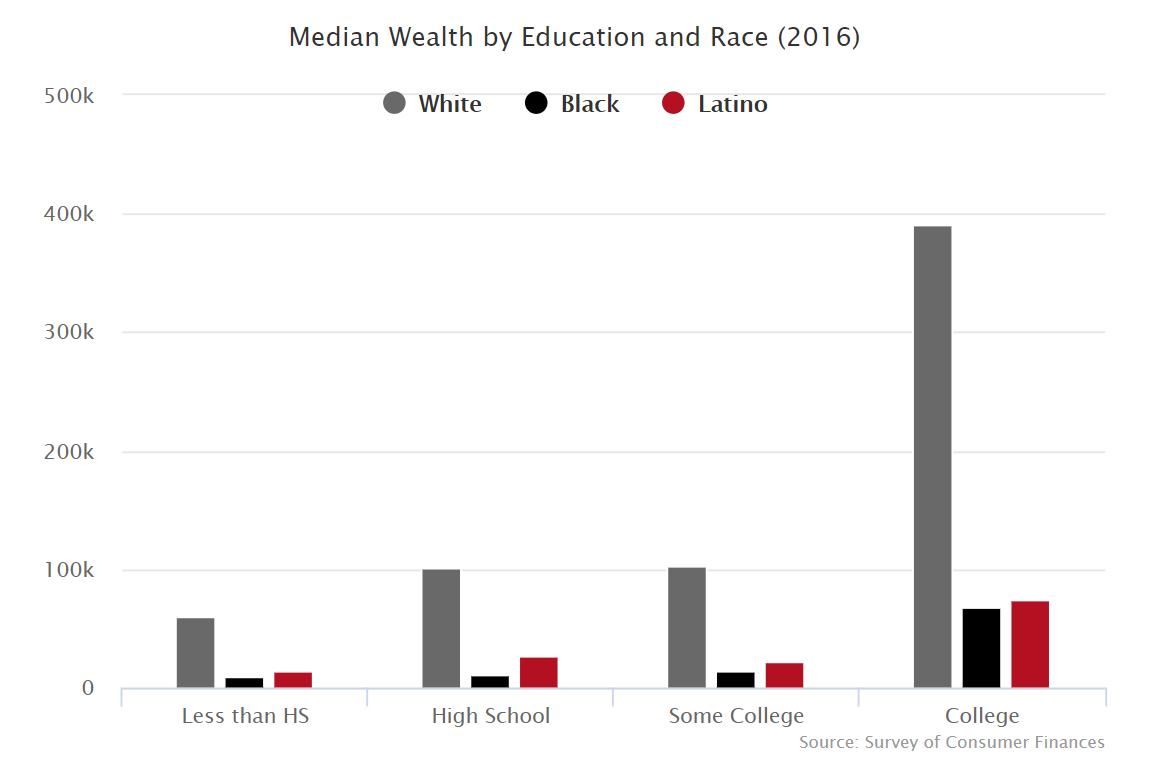 WEALTH 
BY ED. 
AND 
RACE
BLACK WEALTH V. WHITE WEALTH
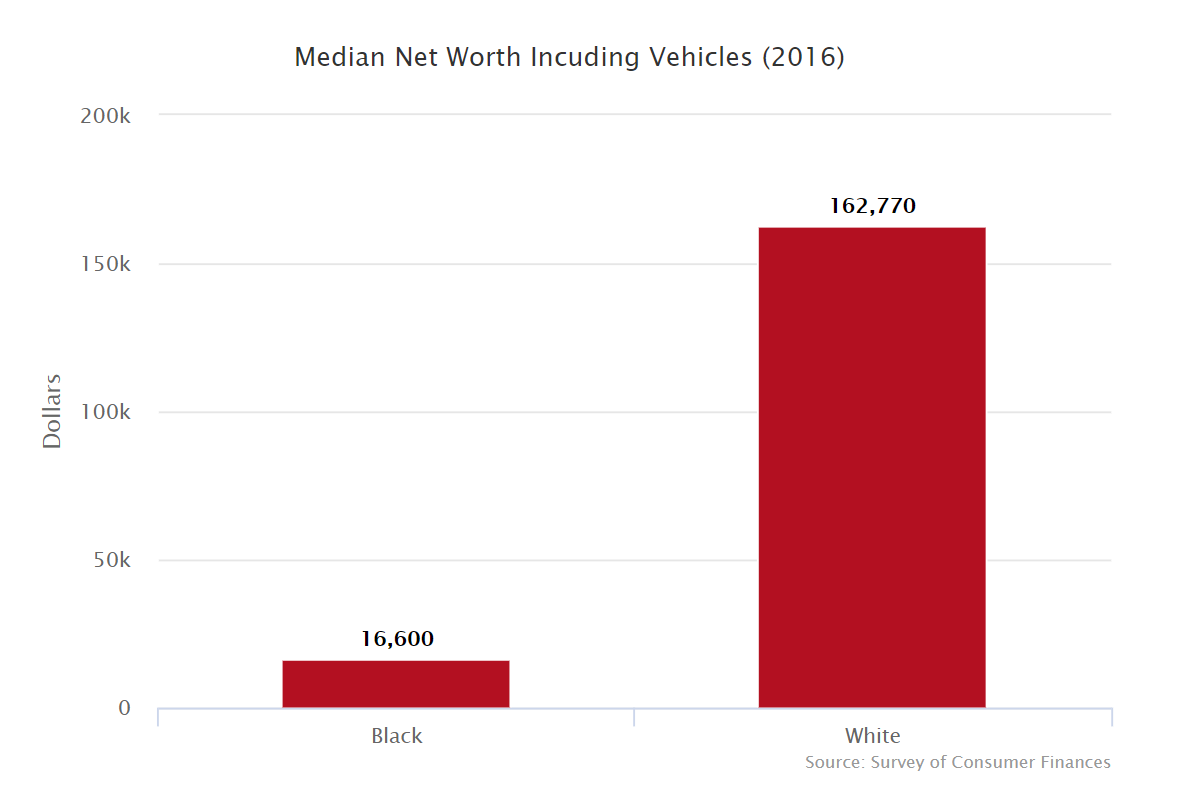 THIS WAS BY DESIGN
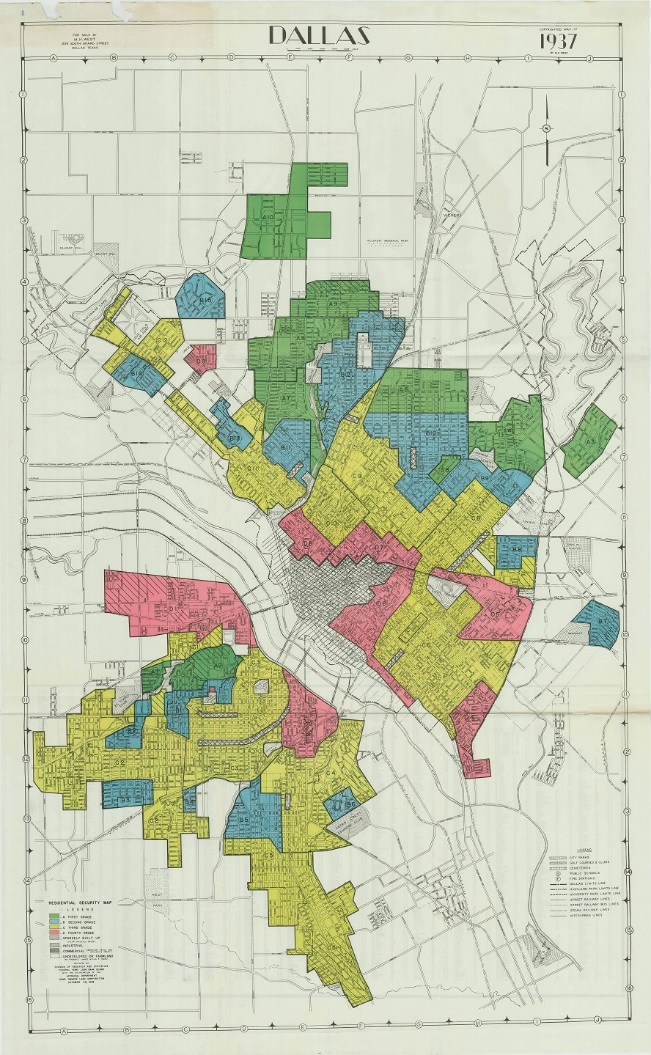 DALLAS HOME OWNERS LOAN CORPORATION MAP, 1937
DALLAS HOME OWNERS LOAN CORPORATION ASSESSMENT, 1937
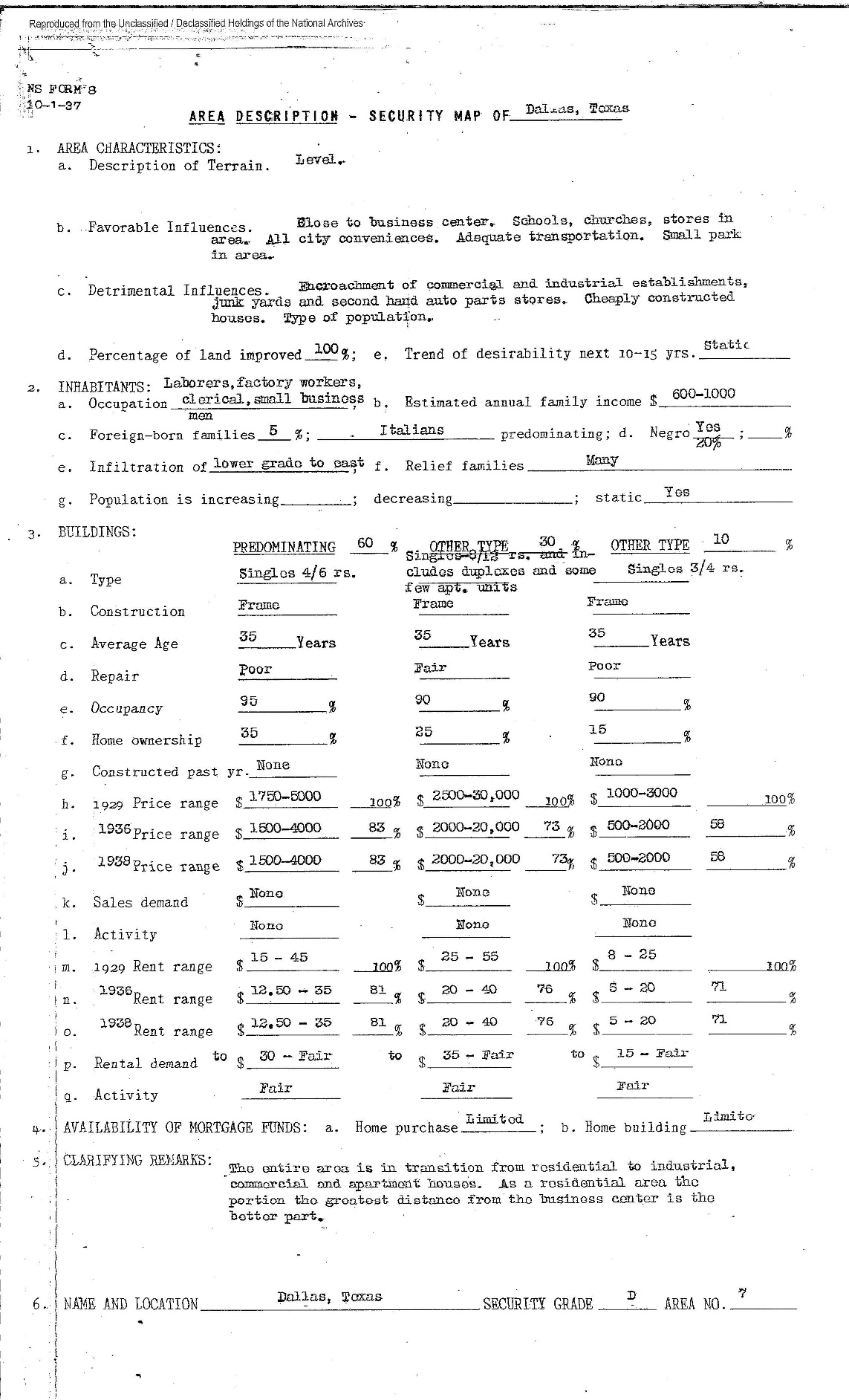 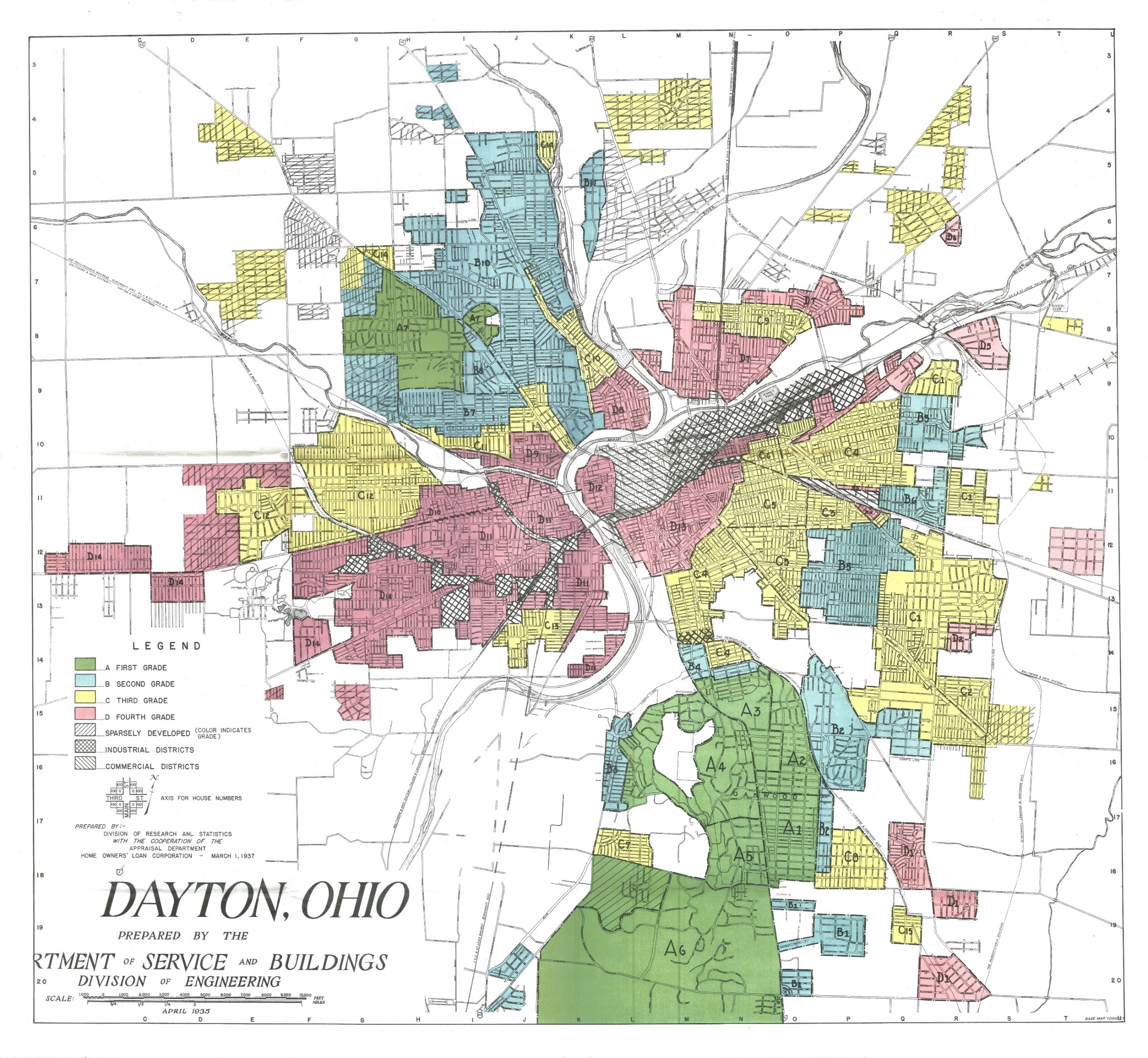 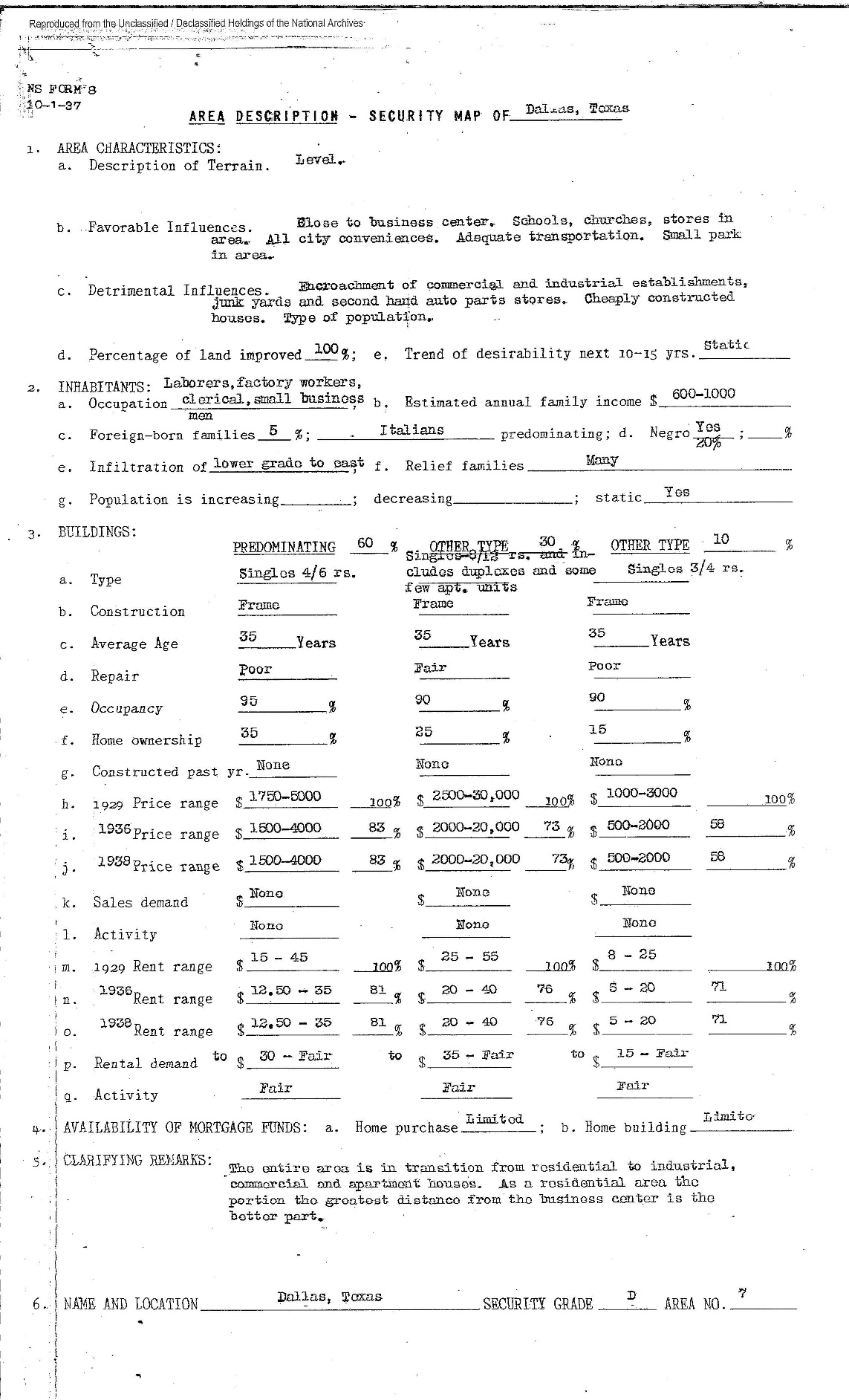 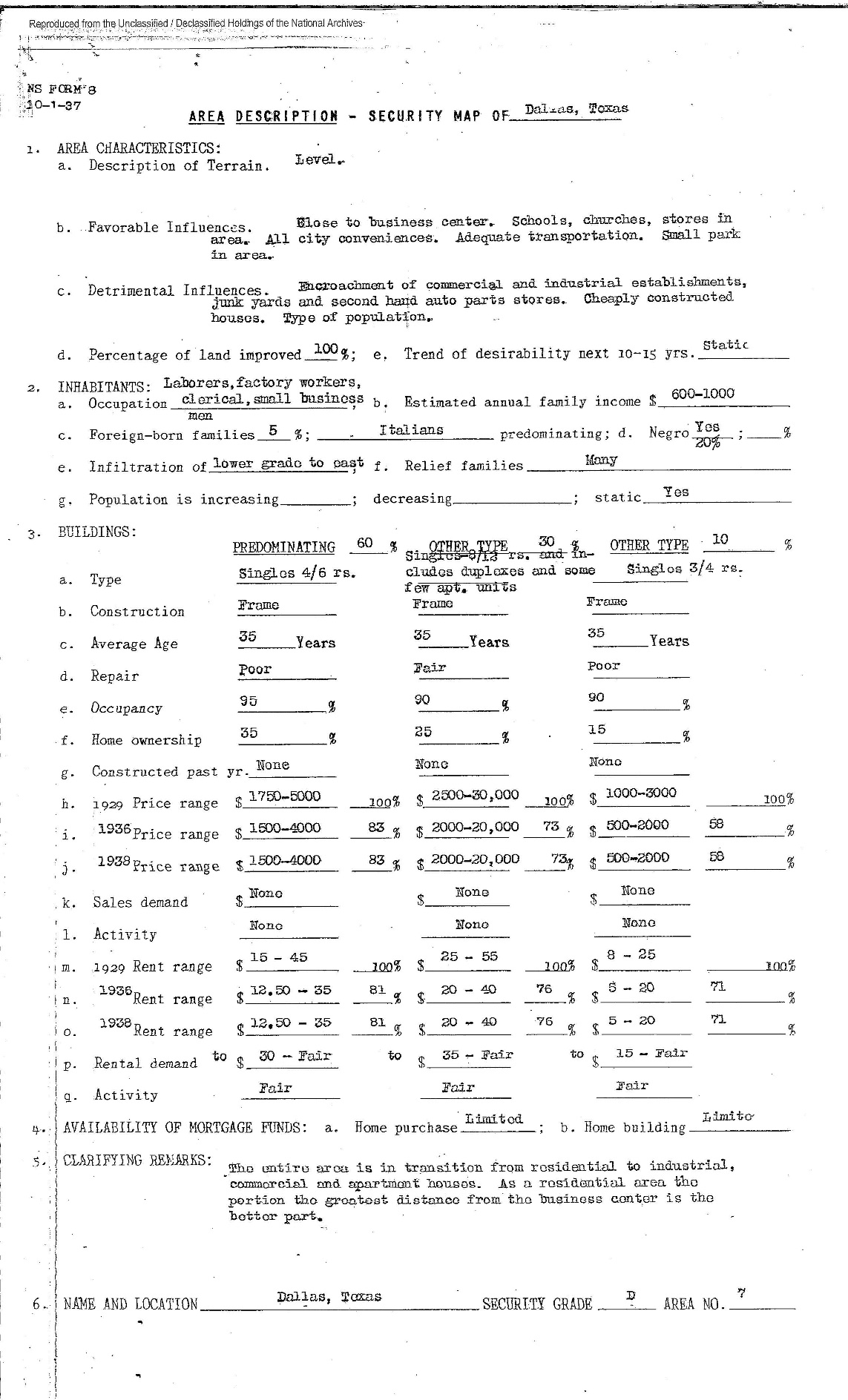 FARM TAUGHT US HOW TO BUILD THREE KINDS OF POWER
CULTURAL
POLITICAL
ECONOMIC
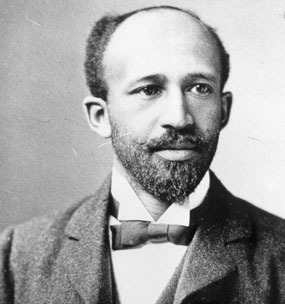 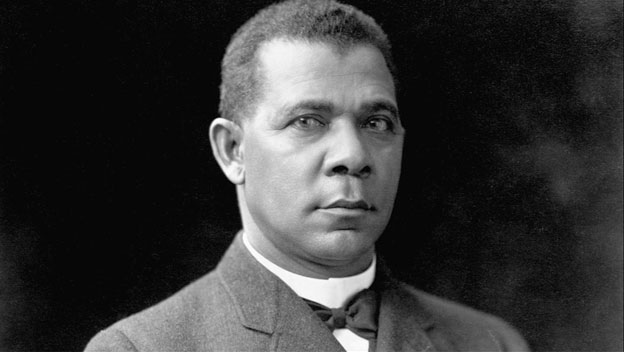 CULTURAL
POLITICAL
ECONOMIC
GROWTH
SINCE
2009
DEBT AFTER TWO YEARS
[Speaker Notes: Fiscal mapped discount rate
We were stagnant on our retention rate
We weren’t even collecting the money
Our students worked in tough places]
THANK YOU